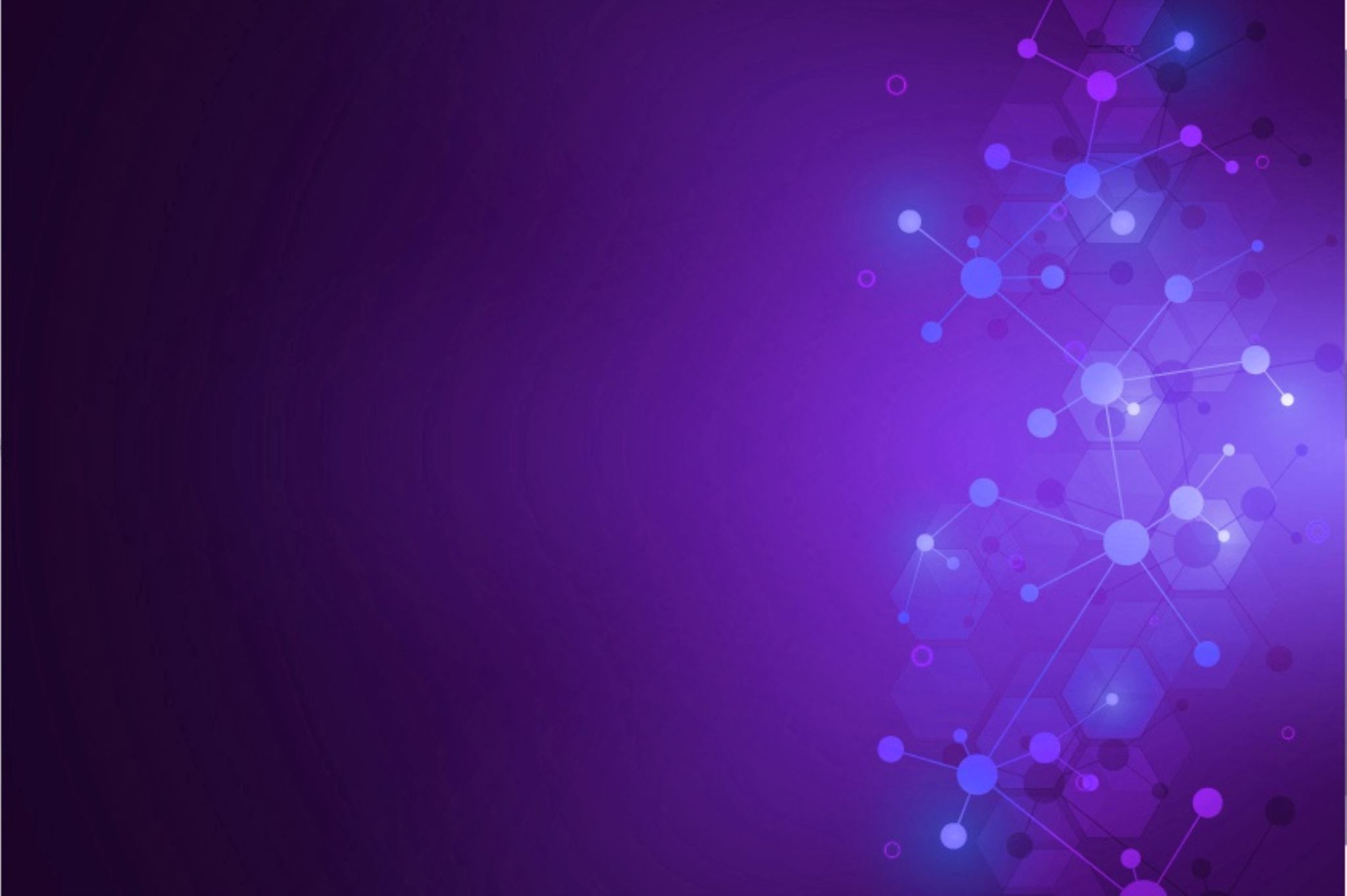 Radionica 
Vijeće učenika
15. Ožujka 2022.
Nenasilno rješavanje sukoba - medijacija
MOJ HEROJ
Kako ste se osjećali za vrijeme aktivnosti? 
Možemo li od sukoba imati nekakve koristi?
Kako rješavamo sukobe? 
AGRESIVNO 
PASIVNO
ASERTIVNO
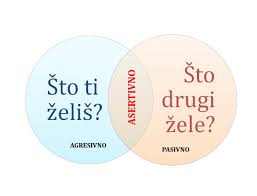 Što je sukob?
Sukob je situacija u kojoj najčešće dolazi do neslaganja između dvije ili više osoba jer između njih postoje različite želje, potrebe i ciljevi. 
Vježba 1.
Pročitaj i dopuni sljedeću priču:
Dvije sestre jedne su subote ušle u kuhinju i ugledale veću zdjelu s voćem u kojoj se nalazila jedna jedina naranča. Obje su posegnule za narančom. Jedna je bila brža i imala naranču u ruci. Druga je sestra na to rekla: „Ja sam je htjela uzeti. Daj mi je!“ Prva je uzvratila „I ja je hoću! Tako je počela svađa.
Što ti pada na pamet, na koji način bi sestre mogle riješiti ovu situaciju?
Možeš li zamisliti rješenje u kojem obje strane dobivaju ono što žele?
Što su mogle jedna drugu pitati?
1. Važno je prepoznati da je situacija u kojoj se nalazimo sukob.
Postavimo si pitanje – u čemu je problem? Što se dogodilo? Kod ovog pitanja nerijetko dolazi do međusobnog optuživanja, odnosno sukobljene strane prebacuju odgovornost na drugu osobu. Stoga, kako bi se u situaciji sukoba mogli usmjeriti na problem, a ne na optuživanje druge osobe, potrebno je opisati problem na način da se obje strane mogu s time složiti.
2. Prepoznaj osjećaje
Upitaj se: kako se osjećam? Jesam li tužan/tužna, ljut/ljuta? Mogu li razmišljati hladne glave? Kako se druga osoba osjeća? Zašto se ja tako osjećam? Zašto se on/ona tako osjeća?
3. Što želimo?
Pokušajte prepoznati koje su želje uključenih osoba. Što je kojoj osobi važno? Što želite izbjeći? Na taj način ćete bolje razumjeti svoje želje.
4. Oluja ideja
Razmislite i svaka osoba neka da nekoliko prijedloga na koji način bi se sukob mogao razriješiti.
5. Odabir najboljeg rješenja
Od navedenih prijedloga, pokušajte odabrati ono s kojim su obje strane najzadovoljnije
Što je medijacija?
Medijacija je dogovorno rješavanje sukoba uz pomoć treće, neutralne strane. Medijacijom uspijemo postići dogovor, rješenjem su zadovoljne sve strane u sukobu. Nema gubitnika ili pobijeđenog te su na kraju svi zadovoljni.
načina nenasilnog rješavanja sukoba • nenasilno propitivanje rješenja sukoba i otvaranje vrata sukobljenim stranama • drugačijih oblika rješavanja sukoba • vještine upravljanja sukobom, razvoj kulture dijaloga i nenasilnog komuniciranja • medijacija vodi ka uvažavanju potreba i interesa te dugoročnom i kvalitetnom rješavanju problema, odnosno sukoba. 
Medijatori u akciji 
Voditelj razvrsta sudionike po ulogama (sudionici u medijaciji, medijator i promatrači) izvlačenjem ceduljica s nazivom uloga koje će igrati.
Medijatori u akciji
Još jedno dosadno nedjeljno popodne. U školi se već dugo ništa ne događa, a uskoro će još jedna generacija završiti školovanje. Skupina prijatelja ide u isti razred. Dosađuju se pred zgradom. - Kraj je školovanja, a mi nismo učinili ništa da nas pamte! - reče Sanjin. - A što da uradimo? Ima li tko kakvu ideju? - upita Maja. - Provalimo u školu i napravimo malo nereda unutra - reče Vanja. - Pa, ne znam. Što ako nas uhvate, tada ćemo stvarno imati problem? - upita Damir. - Ma daj, Damire, neće nas uhvatiti, što ti je. Što si se uplašio? Nećemo pretjerivati. Nećeš valjda biti iznimka? - dodao je Vanja ironično. - Pa, dobro, ali ne znam... - opet će Damir. - Idemo u kabinet kemije. On je s druge strane dvorišta, gornji je prozor otvoren i nitko neće vidjeti da smo ušli. Uostalom, profesorica kemije nam je nadavno svima podijelila loše ocjene. A tebe je Damire još i izvrijeđala da si neuredan kao... - reče Sanjin. - Pa, idemo, pokazat ćemo mi njoj – ljutito će Damir. Skupina se uputila prema školskom dvorištu, spretno ušla u kabinet i počela uništavati stvari. Skinuli su žarulje, ispreturali stvari u ormaru, išarali zidove, a onda je naišao domar. Dok je domar vikao da stanu i da će zvati policiju, uspjeli su pobjeći kroz prozor. Domar je pozvao pedagoga, njihovog razrednika i njihove roditelje. Kada su roditelji pitali svakog od njih zašto su to učinili, svaki je rekao da ga je nagovorio onaj drugi. Pedagog je pozvao školski tim za medijaciju. Imali su novi zadatak
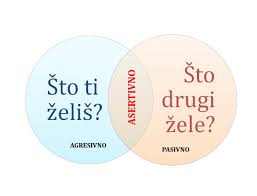 Proces medijacije:
Uvod
Pričanje priče
Određivanje pozicija i interesa
Određivanje mogućih rješenja
Pregled i rasprava o rješenjima
Postizanje sporazuma
Dobrobit
Konstruktivan pristup sukobu podrazumijeva da se 
problemi razmatraju otvoreno, 
aktivno traže rješenja, 
 izbjegava vrijeđanje, 
ljudi slušaju jedni druge, 
svatko ima priliku dati svoj doprinos, 
 nitko ne povlači, 
 problemi rješavaju.